Муниципальное общеобразовательное учреждение
 «Средняя общеобразовательная школа № 10», с.Зелёная Роща Степновского муниципального округа Ставропольского края
Презентация опыта работы«Квест - как средство формирования функциональной грамотности  у  обучающих 5-7 классов во внеурочное время»
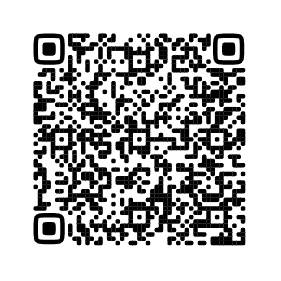 Директор МОУ СОШ № 10, 
с. Зелёная Роща
Л.Ю.Дрововозова
Функциональная грамотность – одно из ключевых понятий ФГОС
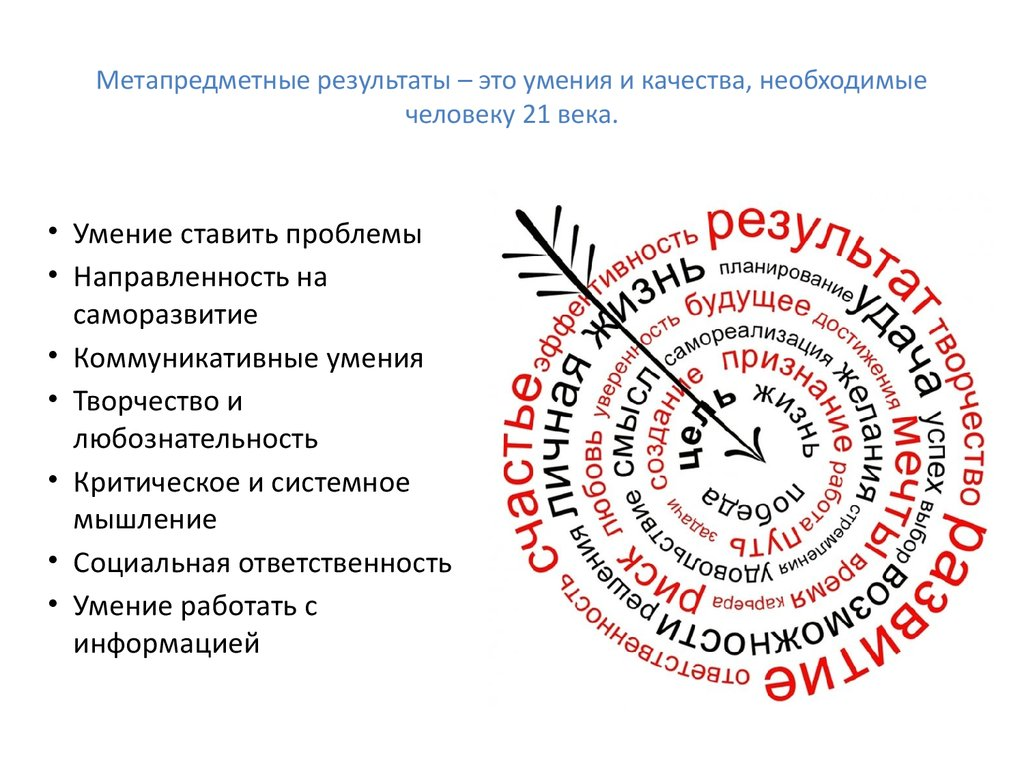 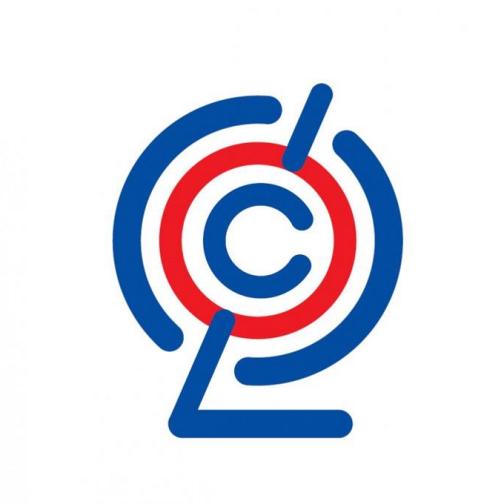 Противоречия
проблема
растущие потребности общества в интеллектуально развитых инициативных людях
снижение интереса к 
обучению у детей
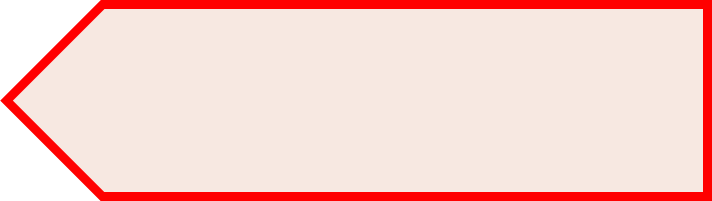 большой объём теоретического материала по всем школьным предметам
необходимость развивать самостоятельность в решении практических задач
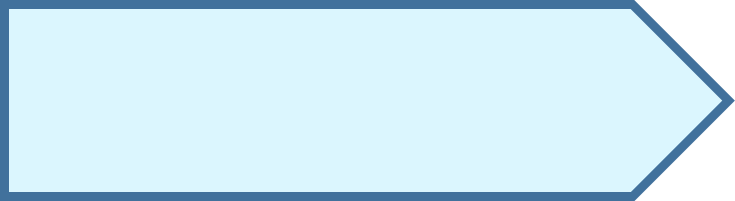 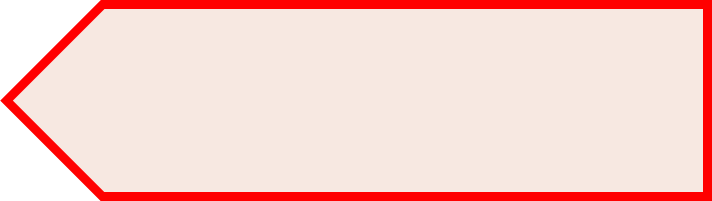 недостаточная загруженность 
способных детей для развития их общеинтеллектуальной деятельности
обучение, ориентированное на среднего ученика
Для активизации учебной деятельности обучающихся необходимо использовать технологии, наиболее соответствующие требованиям, предъявляемым к содержанию образования, и формам, наиболее соответствующим потребностям ребёнка
Методический потенциал квеста
Технология создания квеста
Темы квестов
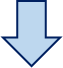 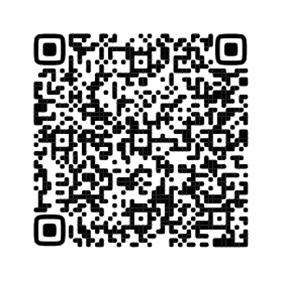 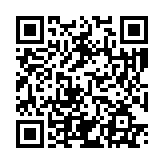 Дополненная реальность -  это технология, позволяющая с помощью компьютера или другого устройства дополнять окружающий нас мир цифровыми объектами
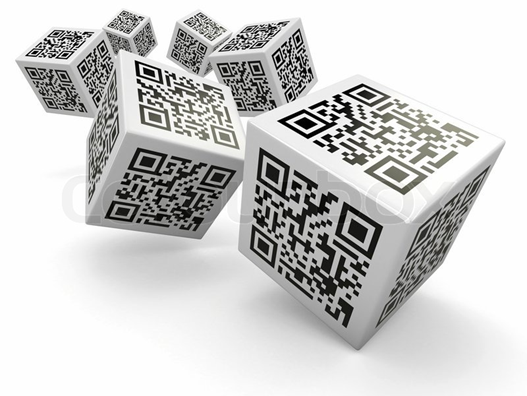 QR-код (англ. Quick response - быстрый отклик. Основное преимущество QR-кода - это легкое распознавание сканирующим оборудованием (в том числе и фотокамерой мобильного телефона) – это вызывает интерес и активизирует  обучающихся.
Поэтому маршрутный лист квеста содержит  QR-коды.
Маршрутный   лист
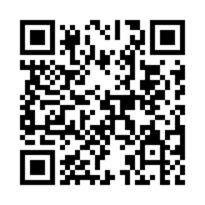 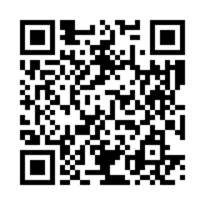 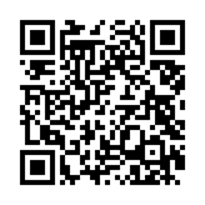 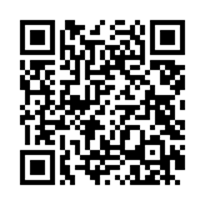 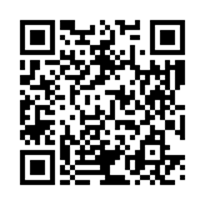 Квест «Культурное наследие»
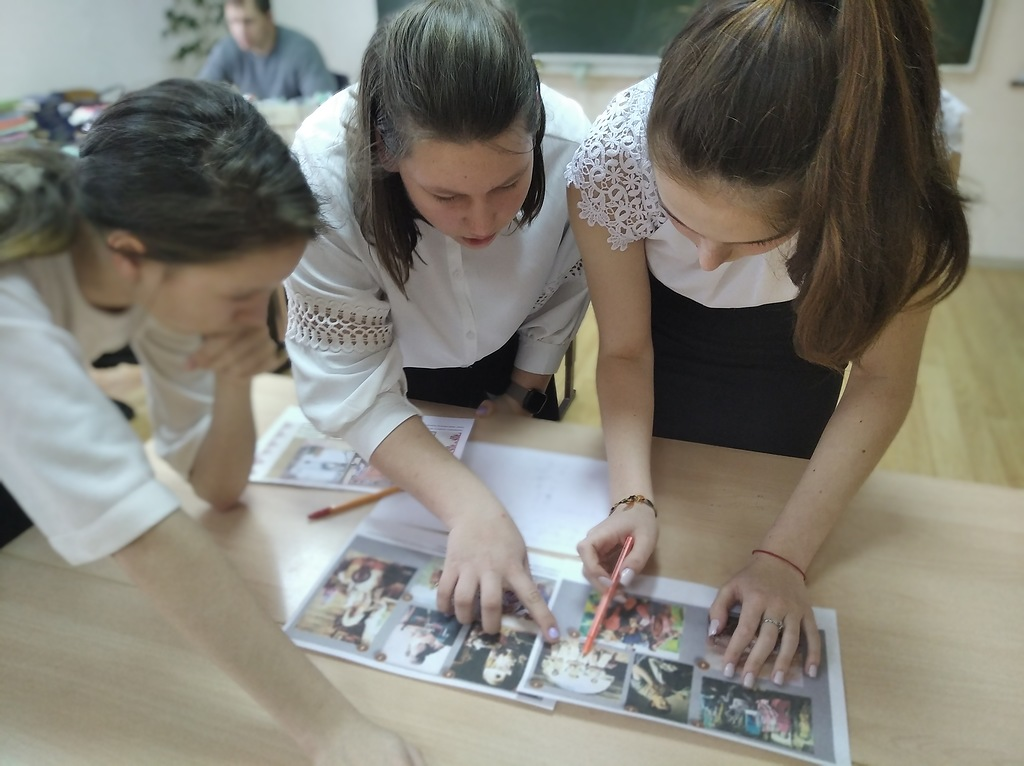 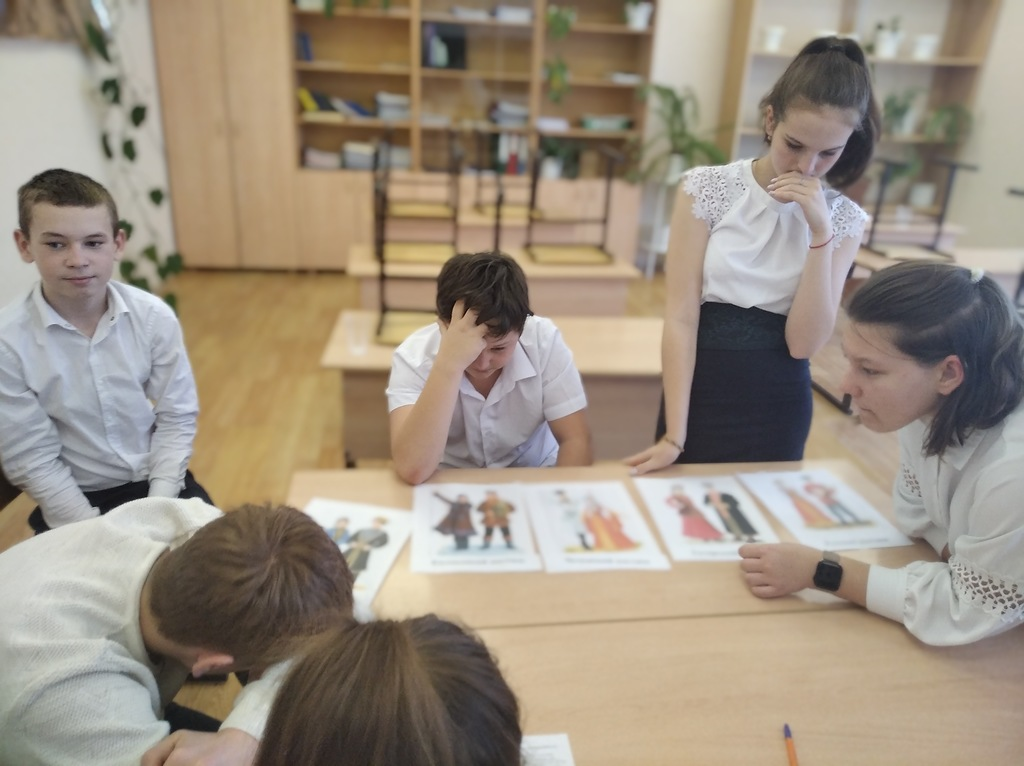 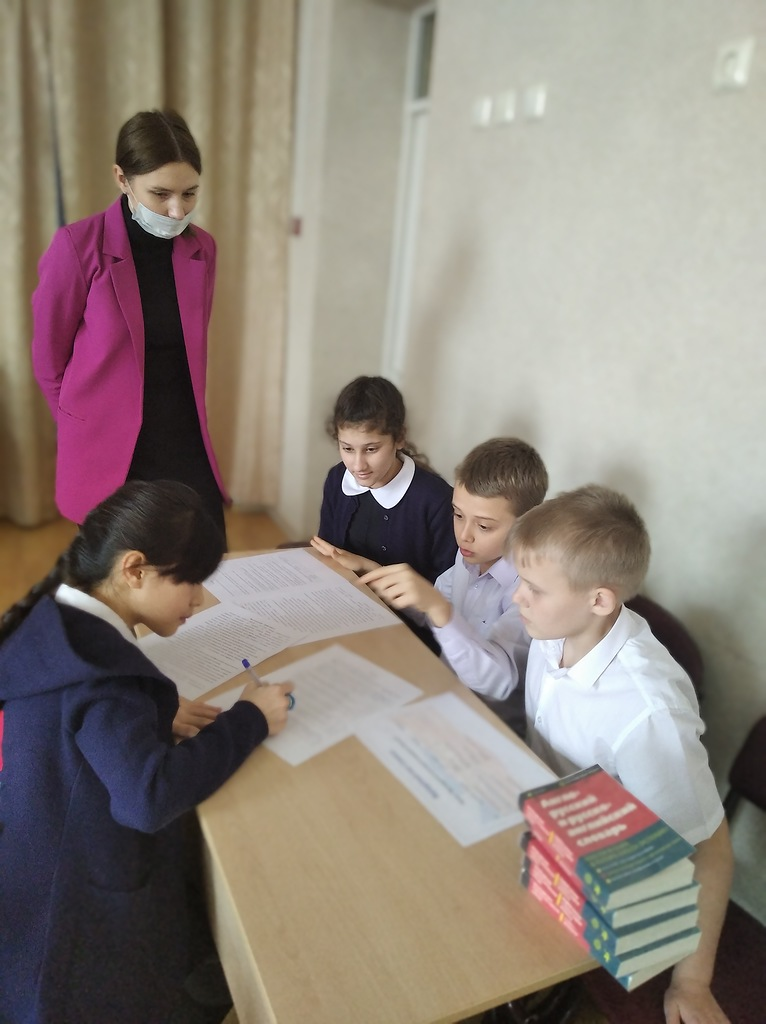 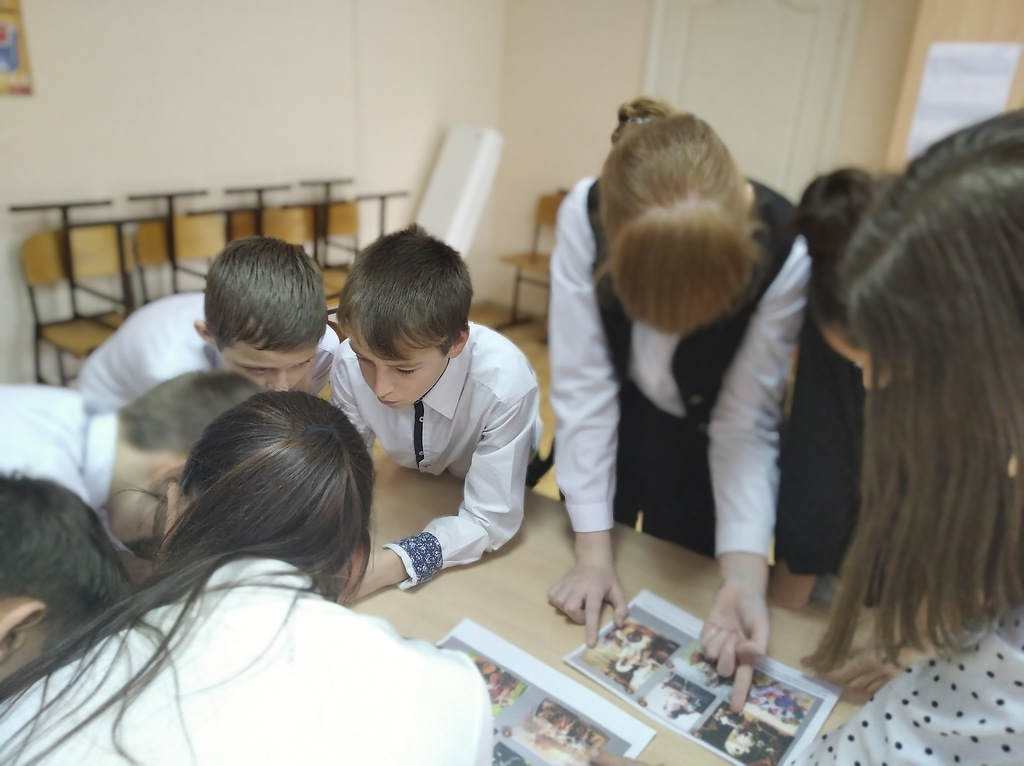 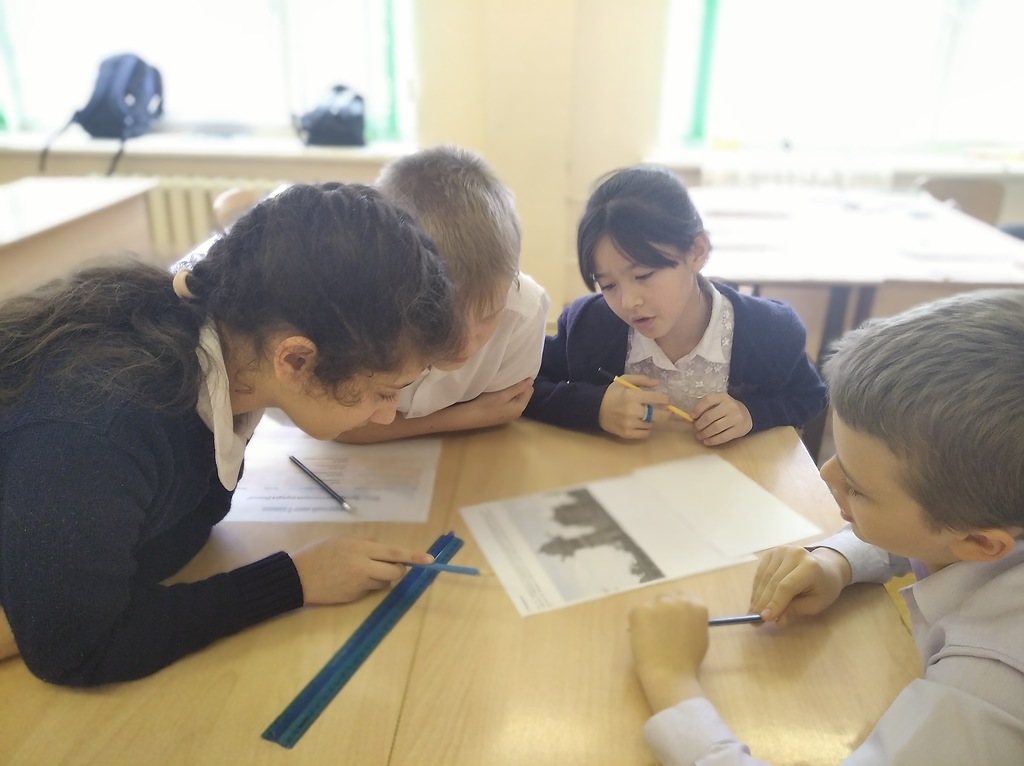 Квест «Вкус победы»
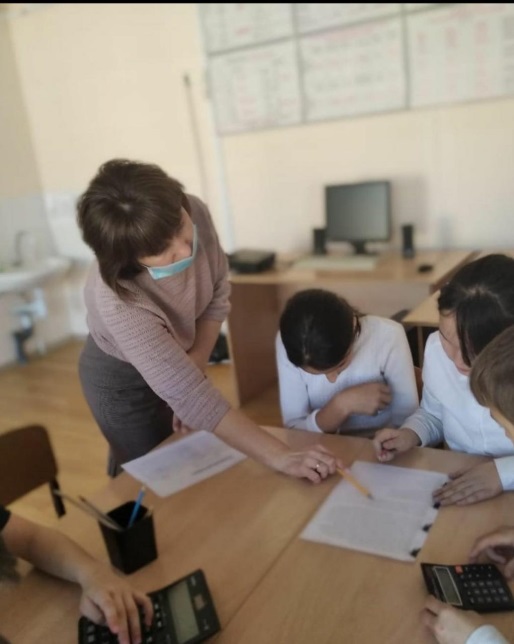 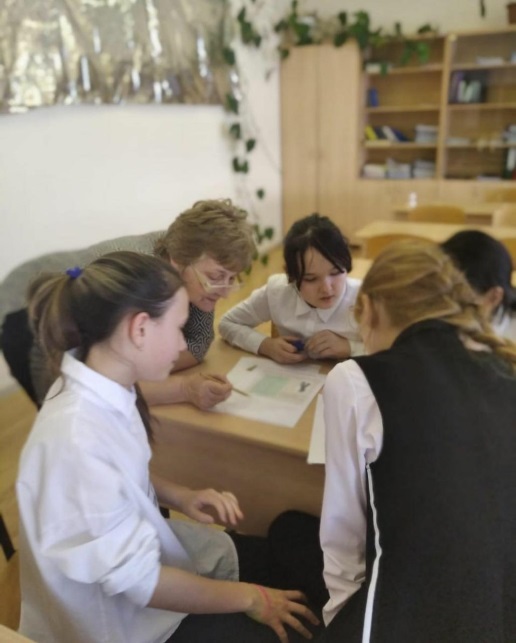 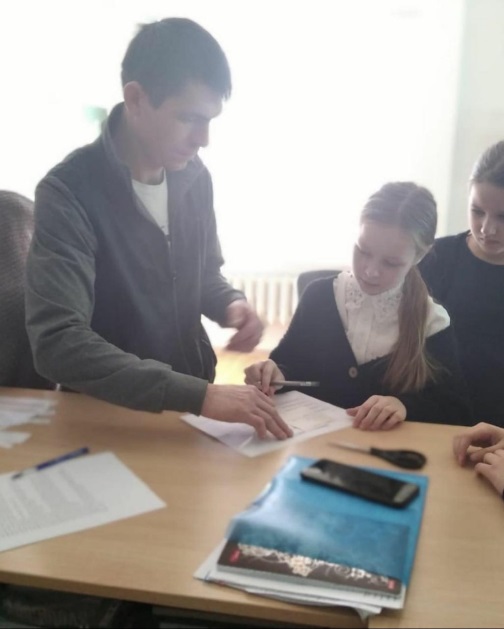 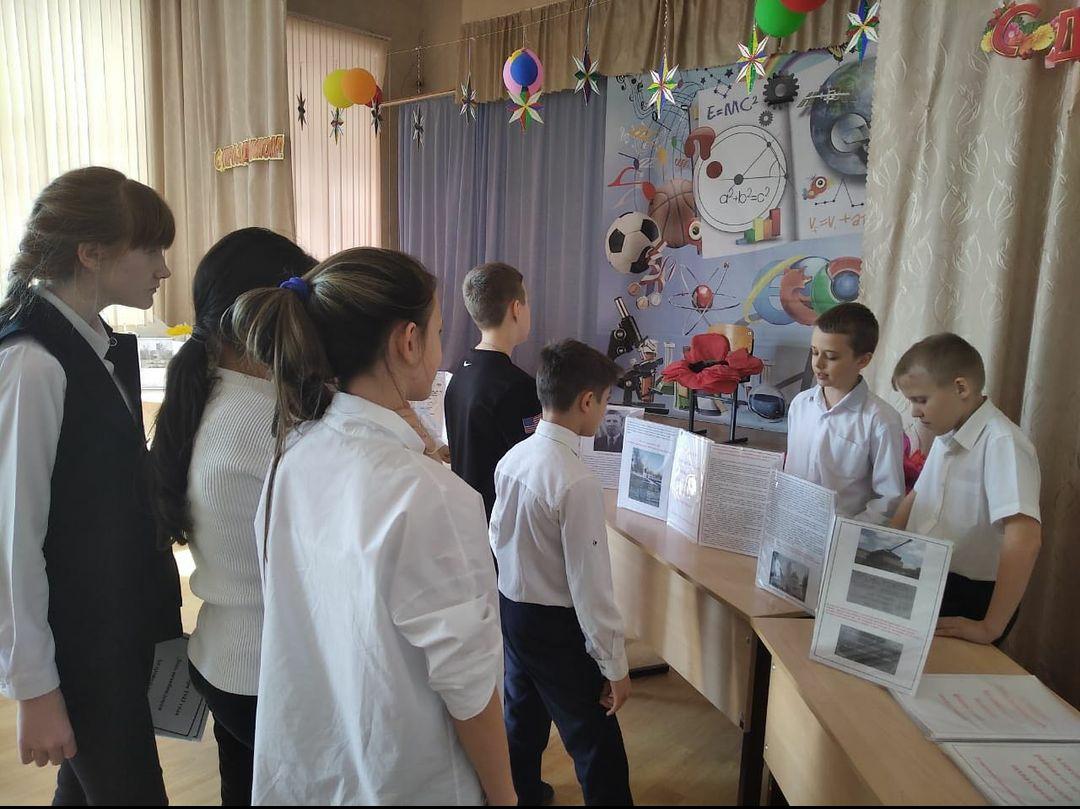 Решаемые задачи
развитие личности
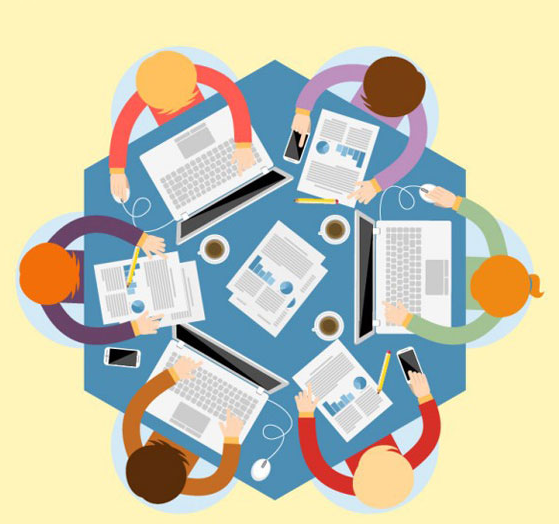 подготовка к условиям жизни в информационном обществе
развитие мышления
формирование 
умений находить оптимальное решение
КВЕСТ
развитие коммуникативных 
        способностей
развитие 
    исследовательской деятельности
формирование 
     информационной культуры
Формирование читательской грамотности
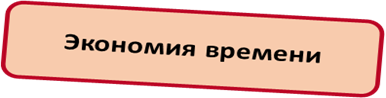 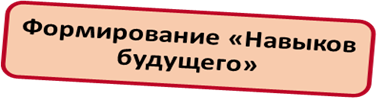 Квест
Результат:
Решаемые задачи:
Повышение внутренней мотивации к обучению через форму и средства (игра, устройства)
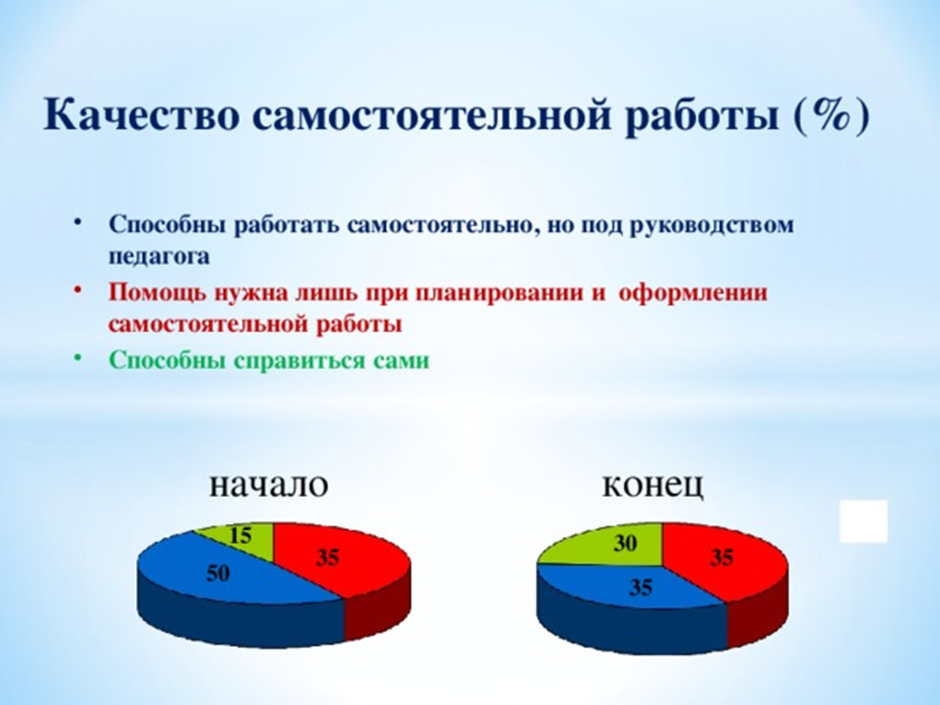 Повышение качества функциональной грамотности